LE BANCHE DATI PER LE RICERCHE BIBLIOGRAFICHE
Aspetti generali
1
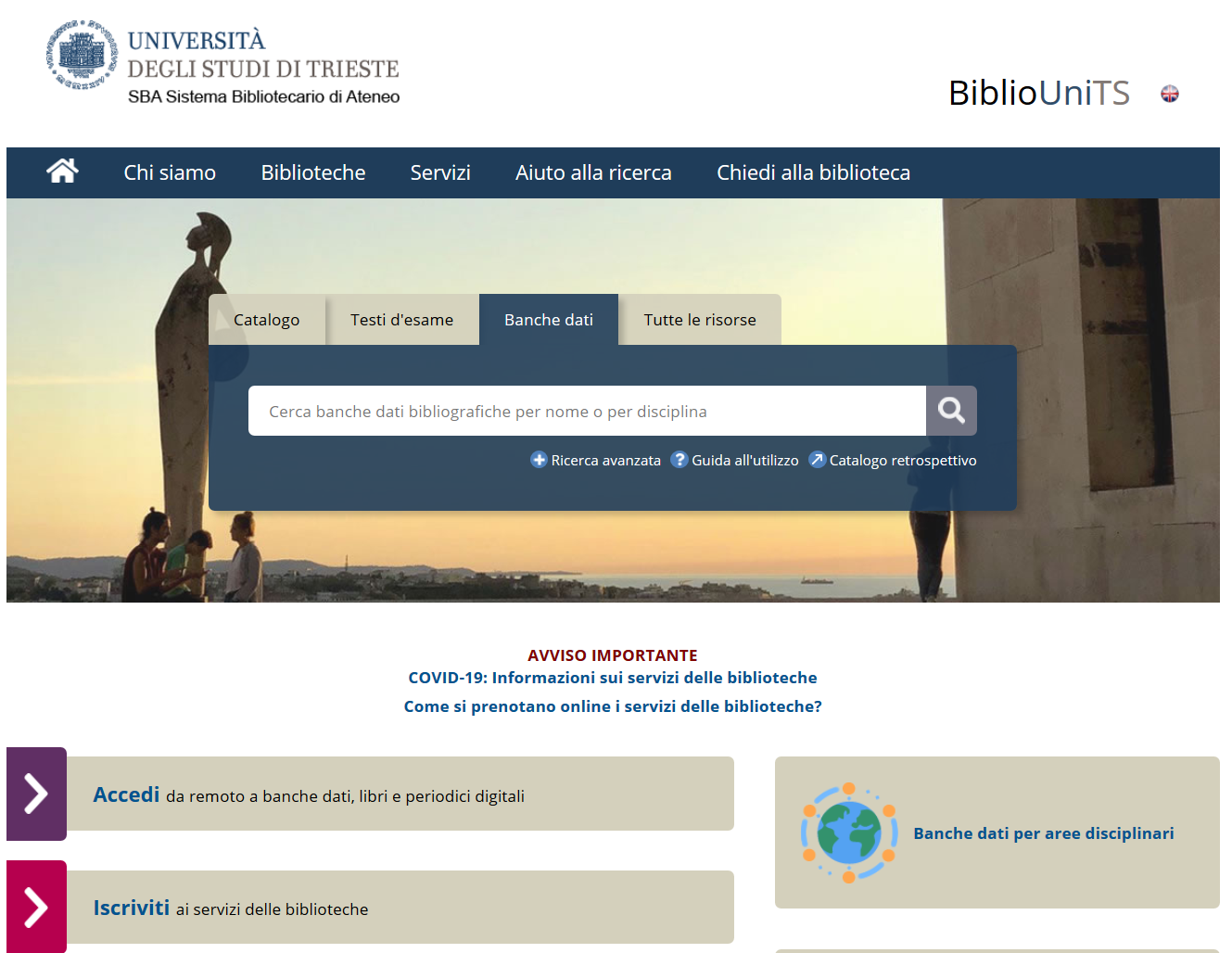 2
3
COSA SONO LE BANCHE DATI BIBLIOGRAFICHE?
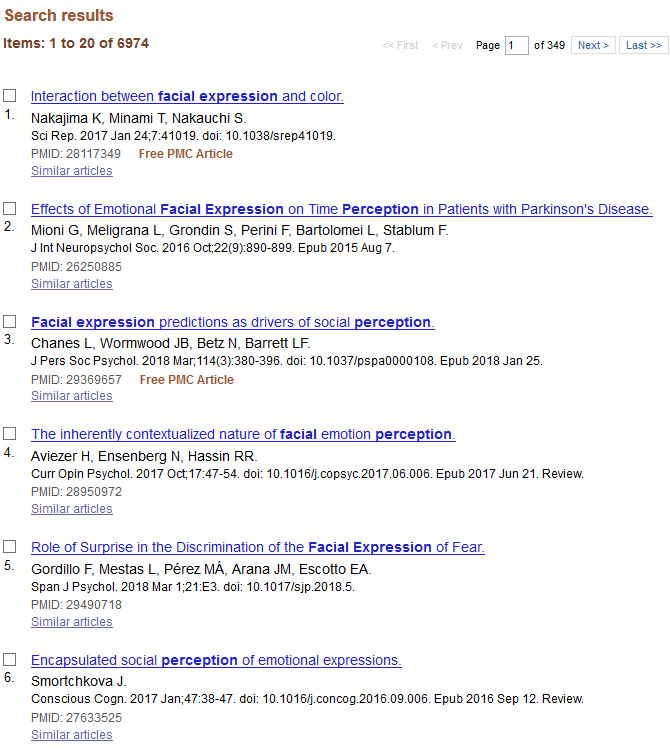 Archivi elettronici di dati bibliografici, omogenei per contenuto e per formato.
4
Sono strutturate logicamente in modo tale da poter essere ricercate attraverso interfacce grafiche utilizzando uno o più criteri.
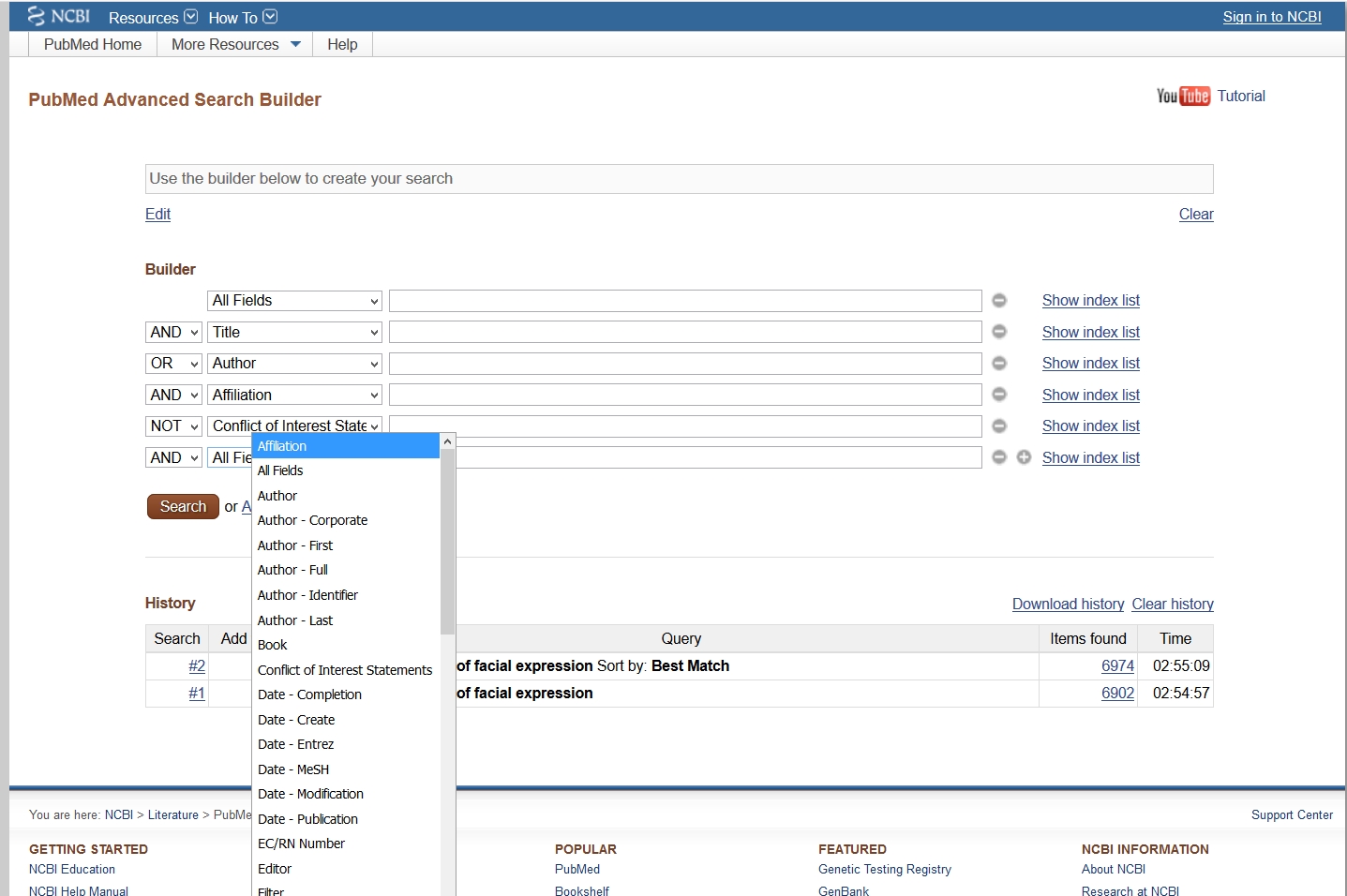 COSA CONTENGONO
Le banche dati raccolgono e organizzano informazioni di varia natura.
 Principalmente:

Dati bibliografici                                          (spesso corredati da                                           abstract) relativi ad                                                articoli di riviste scientifiche,                     monografie, atti di convegni,                                          tesi di dottorato, brevetti,                                       relazioni tecniche.
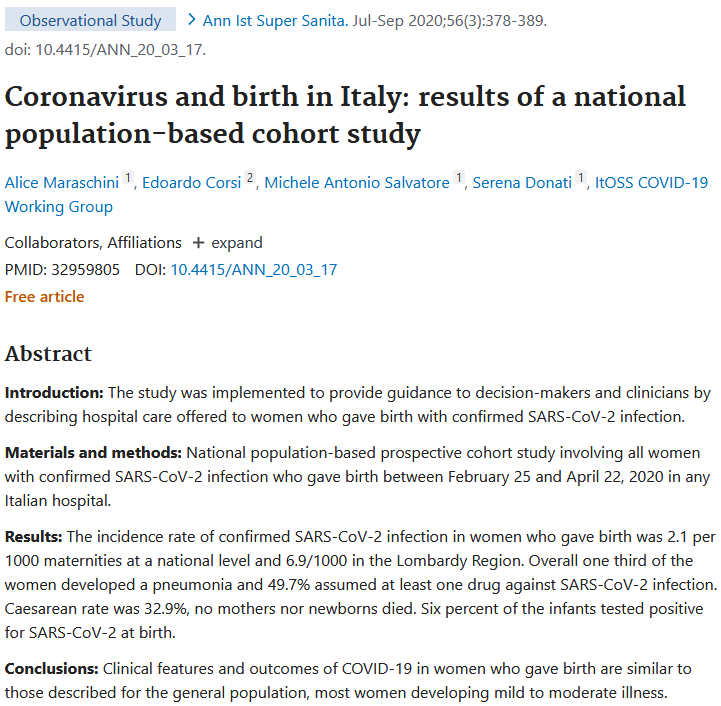 MA ANCHE:
Documentazione legislativa e giurisprudenziale.

Bilanci.

Dataset.
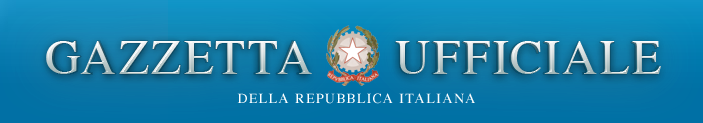 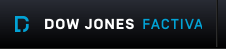 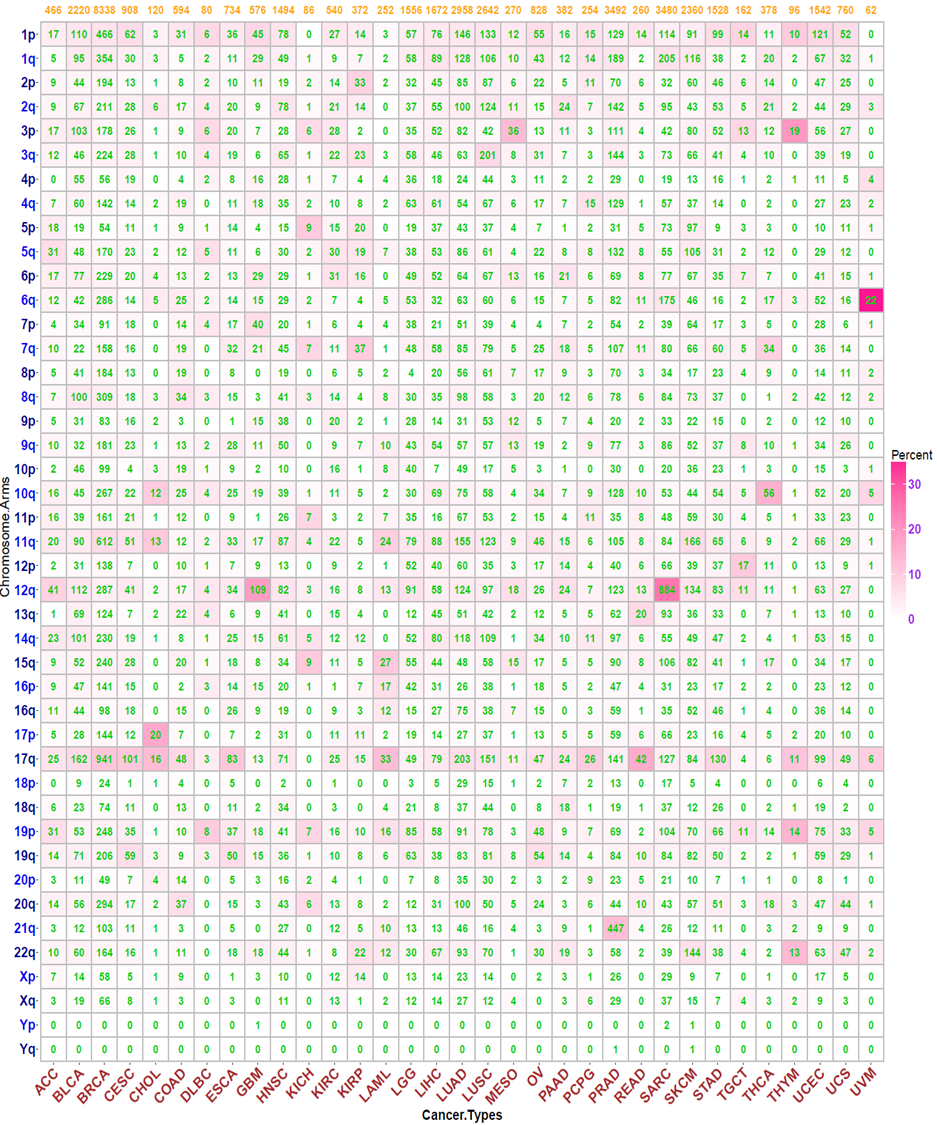 Dati statistici.

File multimediali.

Accesso diretto al full-text del documento.

…
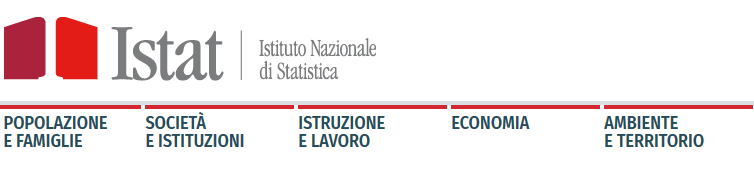 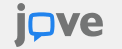 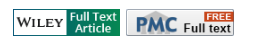 A COSA SERVONO LE BANCHE DATI?
Lo scopo principale delle banche dati è  quello di trovare citazioni bibliografiche di documenti su un determinato argomento. (SAPERE COSA)


NON quello di localizzare o accedere direttamente  ai documenti trovati.
(SAPERE DOVE)
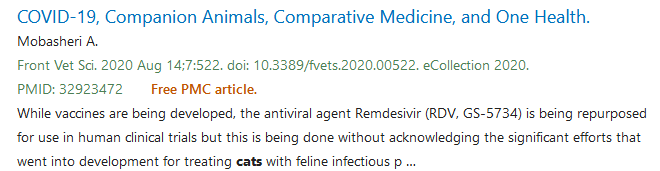 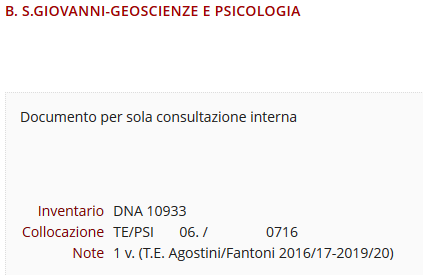 Permettono di sapere cos’è stato pubblicato su un determinato argomento                          (limitando magari la  ricerca ad un determinato periodo cronologico).
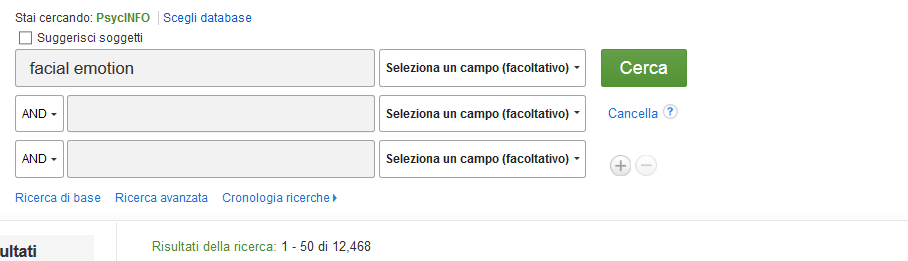 Permettono di conoscere quali articoli sono  stati  pubblicati  da  un  certo  autore  nelle  più  importanti  riviste  internazionali.






Tutto ciò a prescindere da dove si trovano fisicamente i documenti e dalla loro effettiva reperibilità.
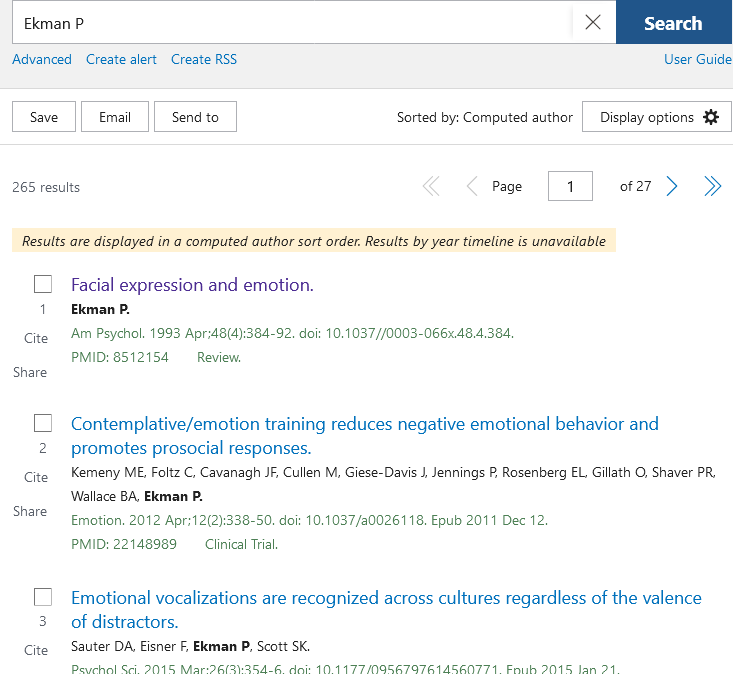 ALTRI ESEMPI DI UTILIZZO
Costruire, ampliare, aggiornare la bibliografia sull’argomento oggetto della ricerca
Controllare l’esattezza di una citazione bibliografica
Recuperare informazioni su tematiche specifiche
VANTAGGI DELLE BANCHE DATI
I contenuti sono indicizzati da specialisti del settore.

 L’informazione contenuta è organizzata e stabile.
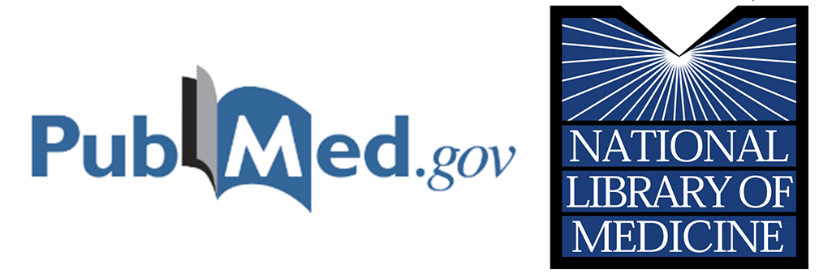 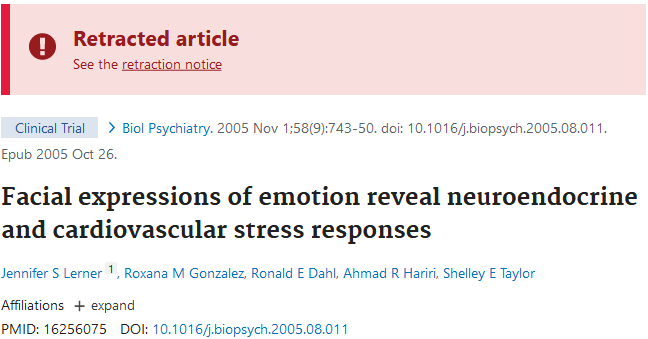 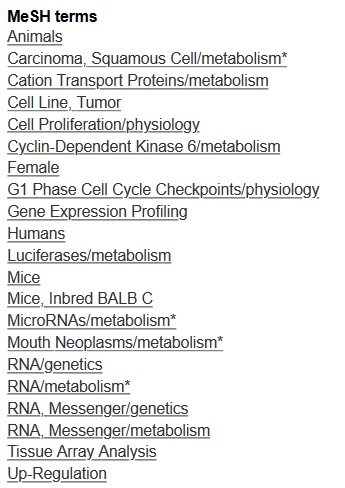 Permettono la ricerca                             tramite voci di soggetto.
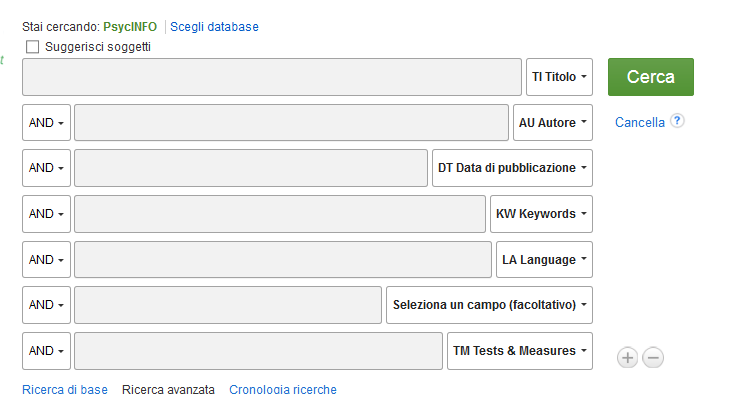 Consentono di effettuare una ricerca combinando molteplici campi.
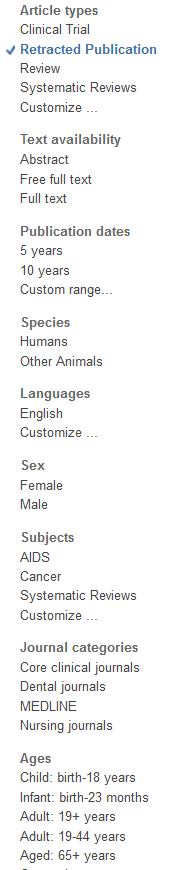 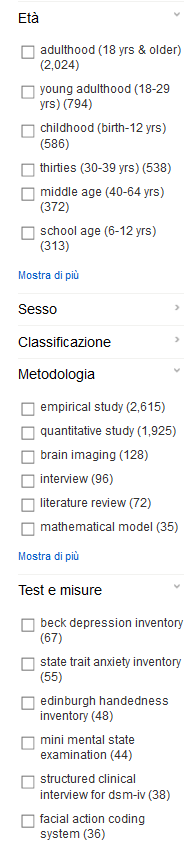 E’ possibile raffinare la ricerca tramite filtri e limiti dettagliati e peculiari.
Consentono di visualizzare la cronologia delle ricerche effettuate, di combinare le ricerche tra loro, di salvarle e di impostare avvisi sulle novità concernenti le ricerche.
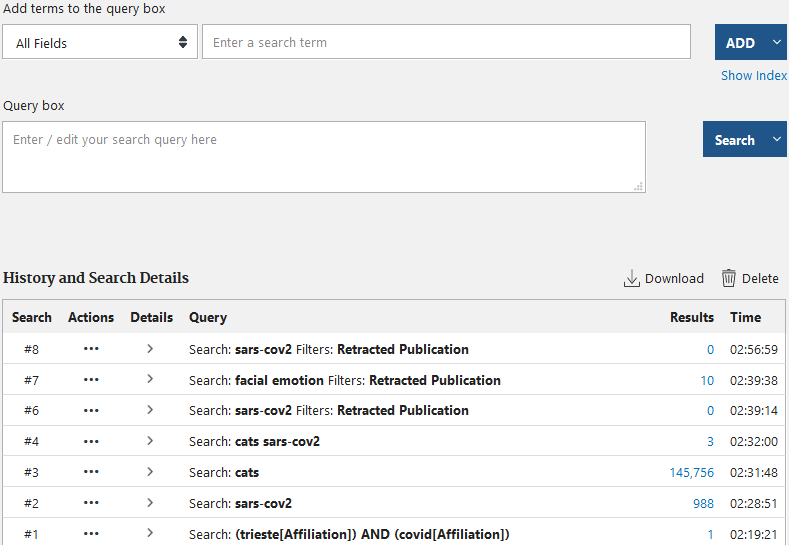 Permettono di scaricare                                  la citazione bibliografica                               del documento.
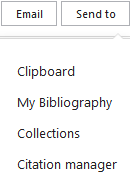 TIPOLOGIE DI BANCHE DATI
MULTIDISCIPLINARI: coprono una vasta gamma di soggetti accademici e discipline di studio (ES. JSTOR, WOS, IL Mulino, etc.).


DISCIPLINARI: sono specializzate in specifici ambiti di studio o in determinati tipi di fonti (ES. PUB MED., PsycInfo etc.).
LA SCELTA DELLA BANCA DATI
I fattori principali di cui tener conto nella scelta della banca dati da utilizzare per la propria ricerca sono:

Copertura disciplinare

Copertura cronologica

Tipologia di documenti presenti
Lingue prevalenti al suo interno

Area geografica coperta

Frequenza dell’aggiornamento
TUTTO MOLTO BELLO MA...
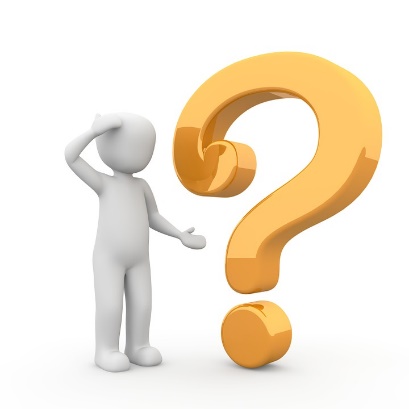 L’utilizzo dei motori di ricerca per le  ricerche bibliografiche non è di per sé «sbagliato»…








 






ESERCIZIO:
Cerchiamo …. Su google e su Pub med
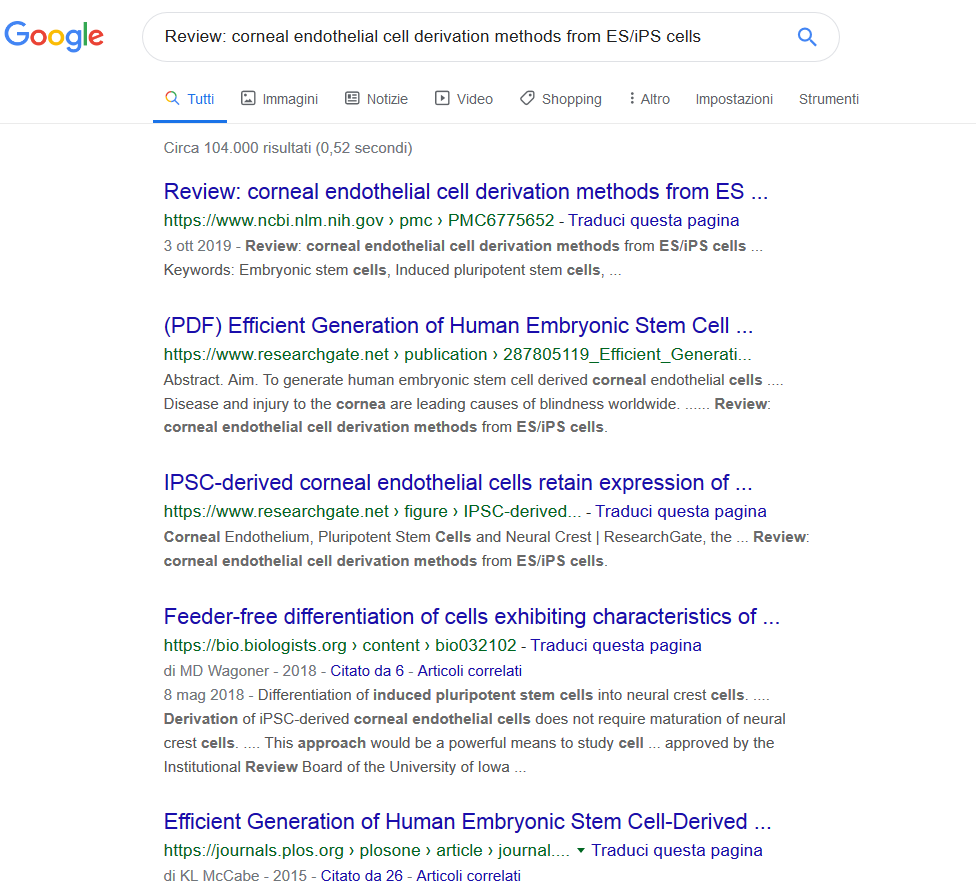 21
Bisogna però tenere ben conto di quali sono le principali criticità che si riscontrano nell’utilizzo dei motori di ricerca generalisti quando si vuole eseguire una ricerca documentale
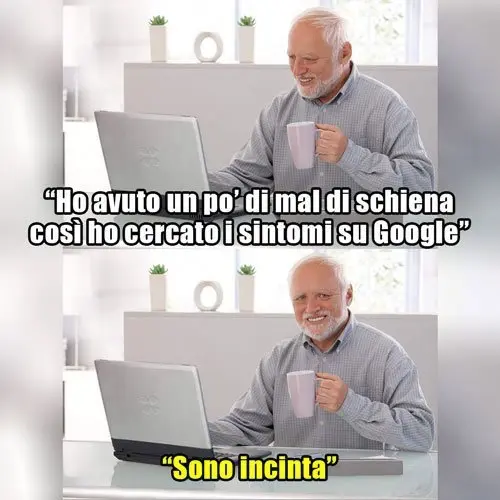 23
I contenuti non devono adeguarsi ad alcuno standard qualitativo
24
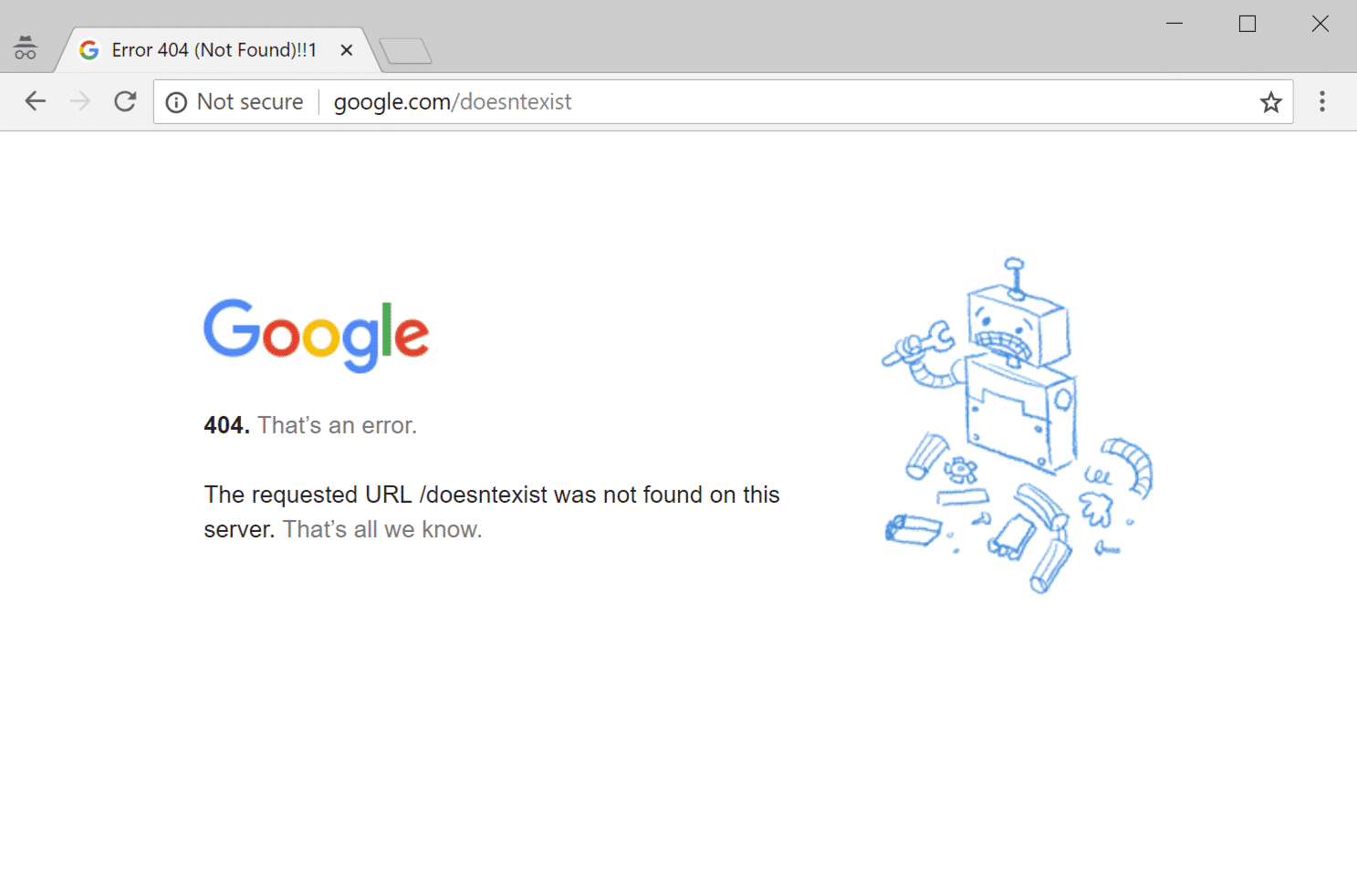 L’informazione non è né stabile, né organizzata, né omogenea
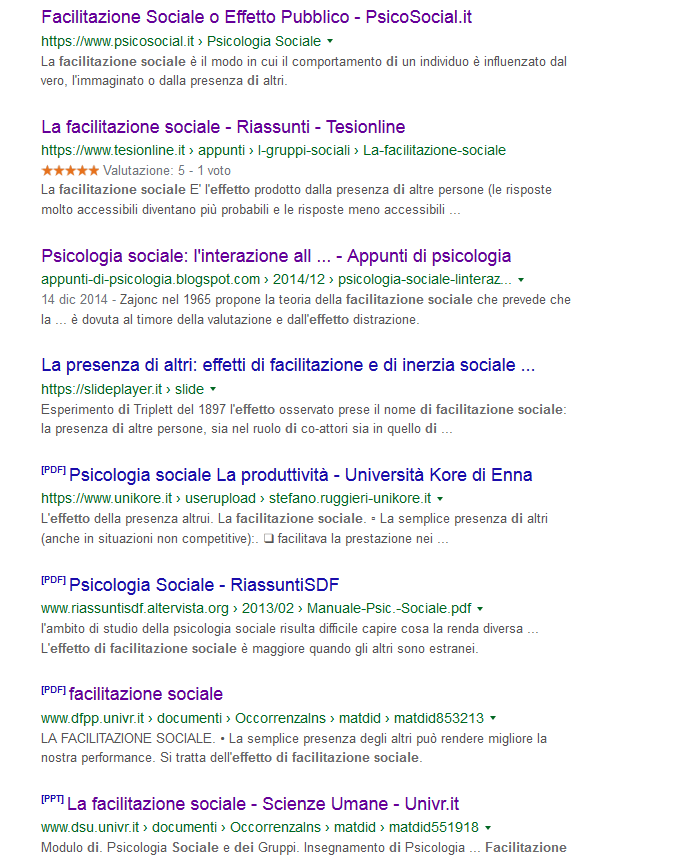 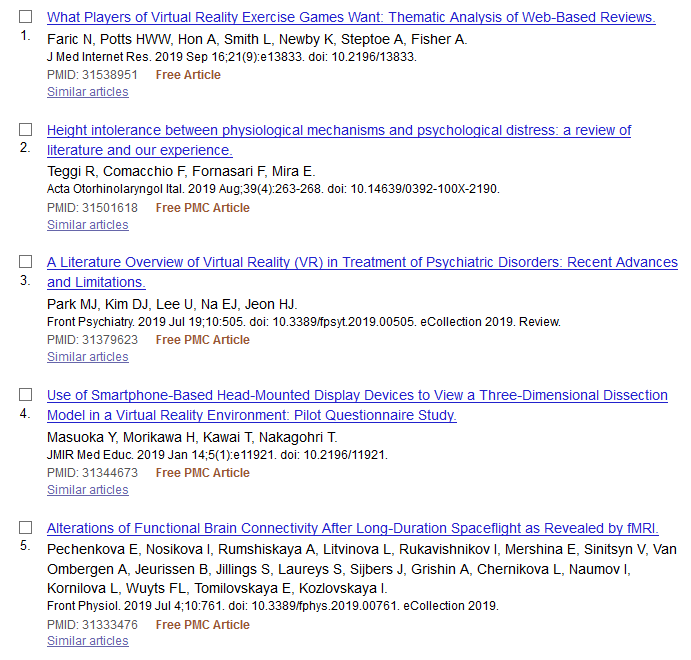 I risultati restituiti vengono proposti in un ordine non pensato per la ricerca accademica
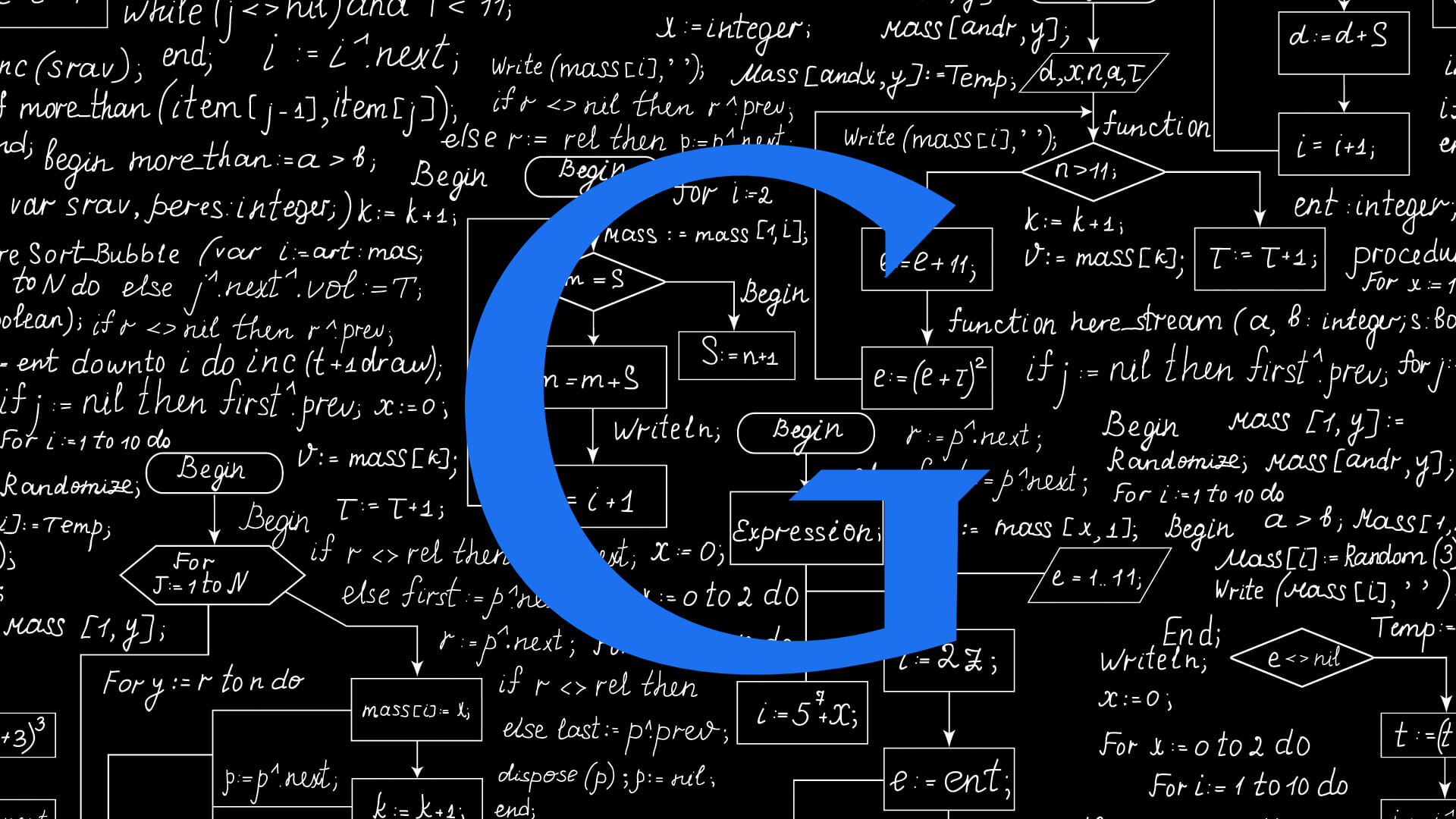 GOOGLE indicizza meno dell’1% del WEB
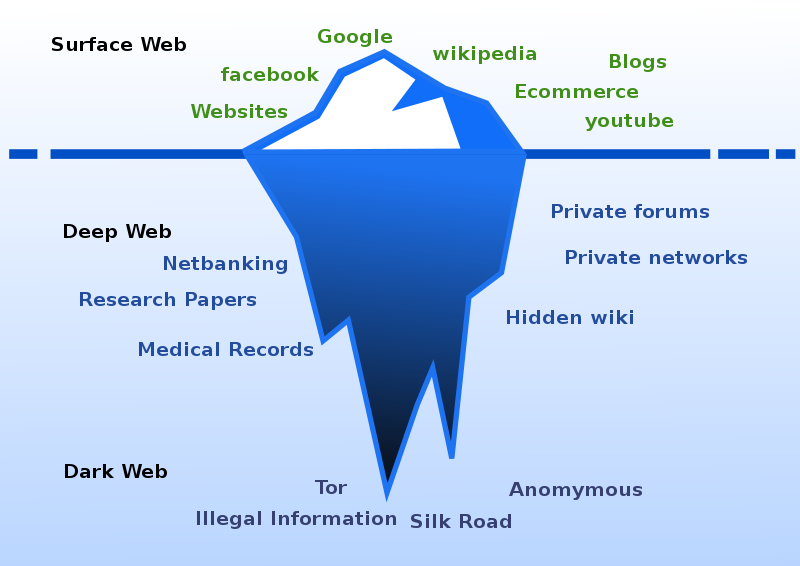 INTERNET
Indicizzato       da GOOGLE
?
Non sappiamo il perimetro all’interno del quale vengono ricercati i risultati
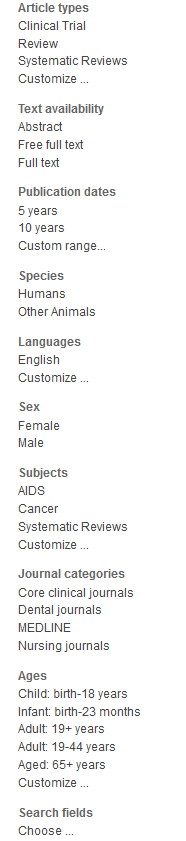 Ci sono poche possibilità di applicare limiti e/o filtri per raffinare la ricerca e le pagine non vengono soggettate
29
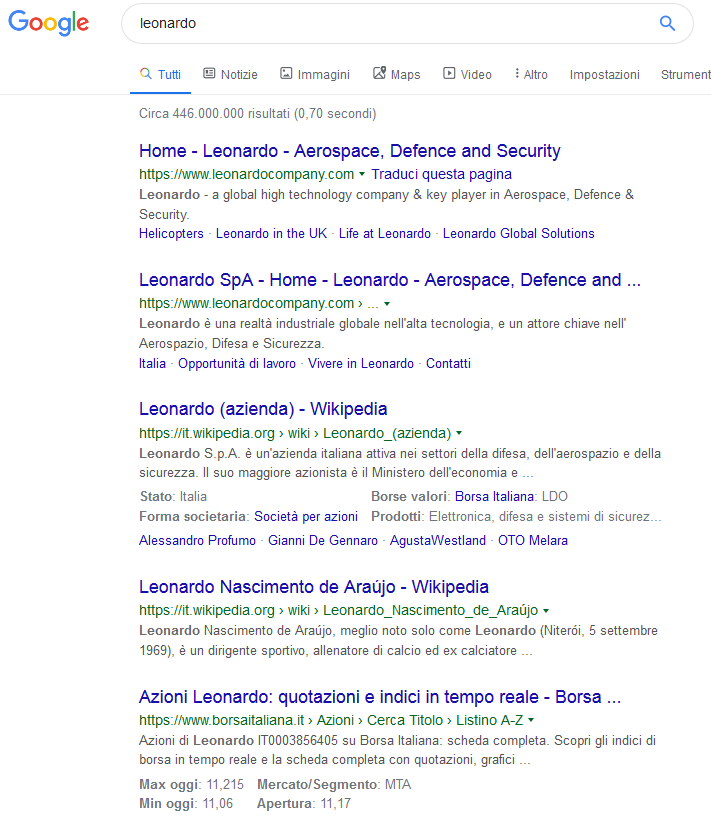 L’utilizzo di un linguaggio non tecnico può portare a risultati molto fuorvianti o inconsistenti.
La ricerca documentale fatta con i motori di ricerca «generalisti» non sempre rappresenta la strada più veloce...
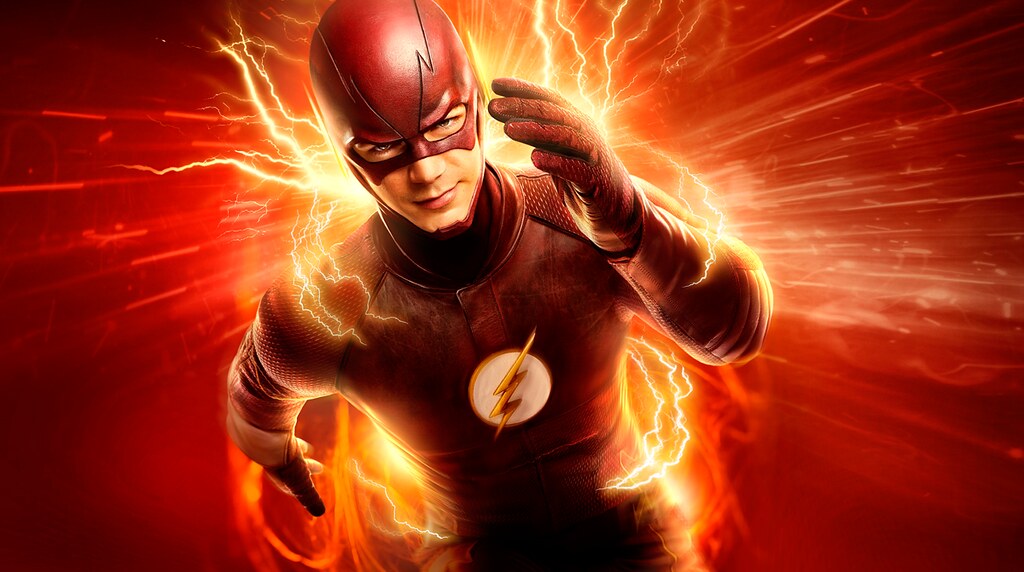 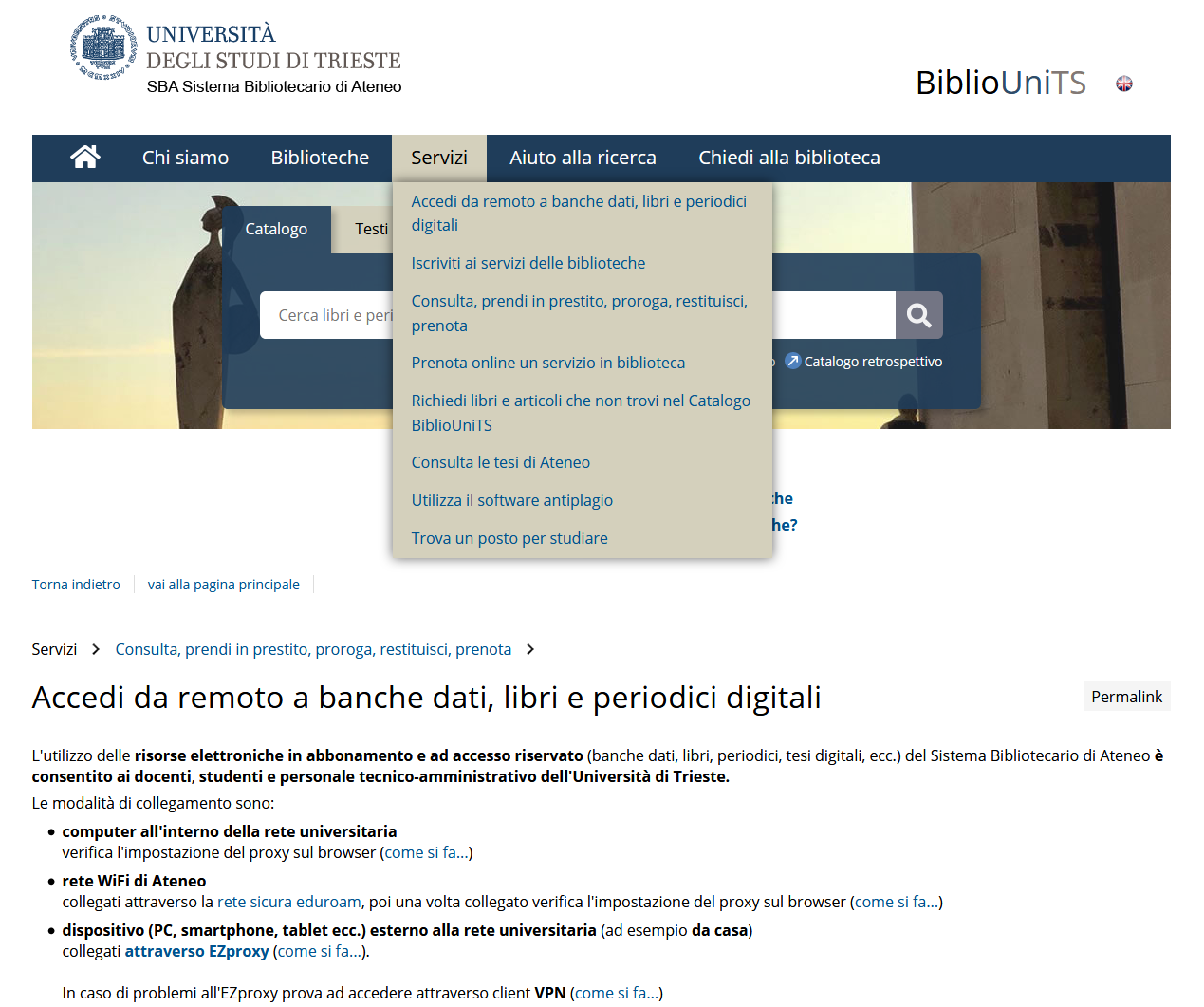 32